Parent Meeting 2024
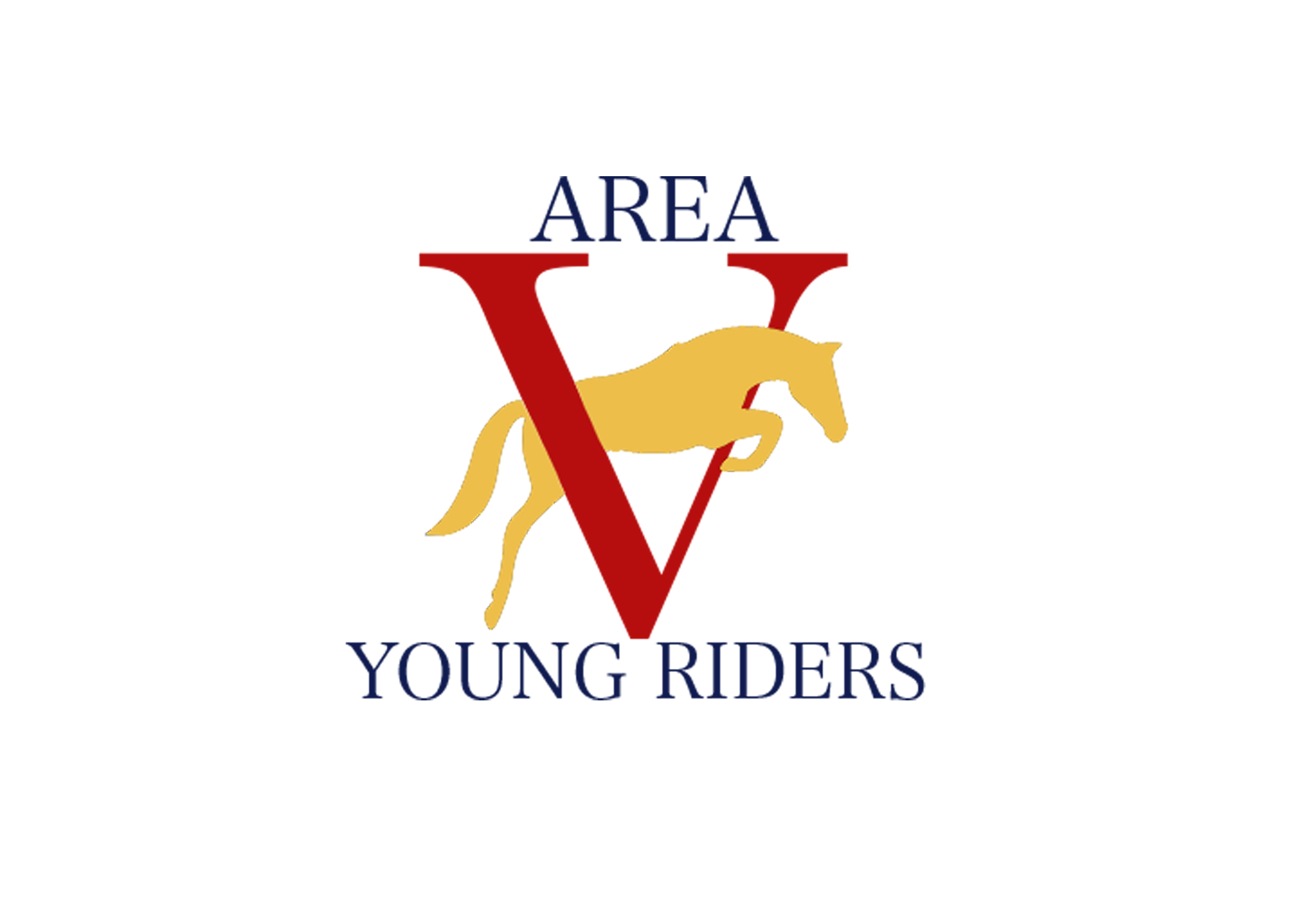 Youth Council
All Area V Young Rider Members
Due Dates: Applications will open February 20th and close March 5th. 
Applications will be sent to all junior members listed on the Area V membership roster received from USEA via email. Links will also be provided on social media pages.
This is an opportunity for junior members to take part in organizing social events, helping fundraise for young rider programs, and run social media campaigns. This invaluable experience looks great on a resume and will prepare council members for similar collegiate opportunities.
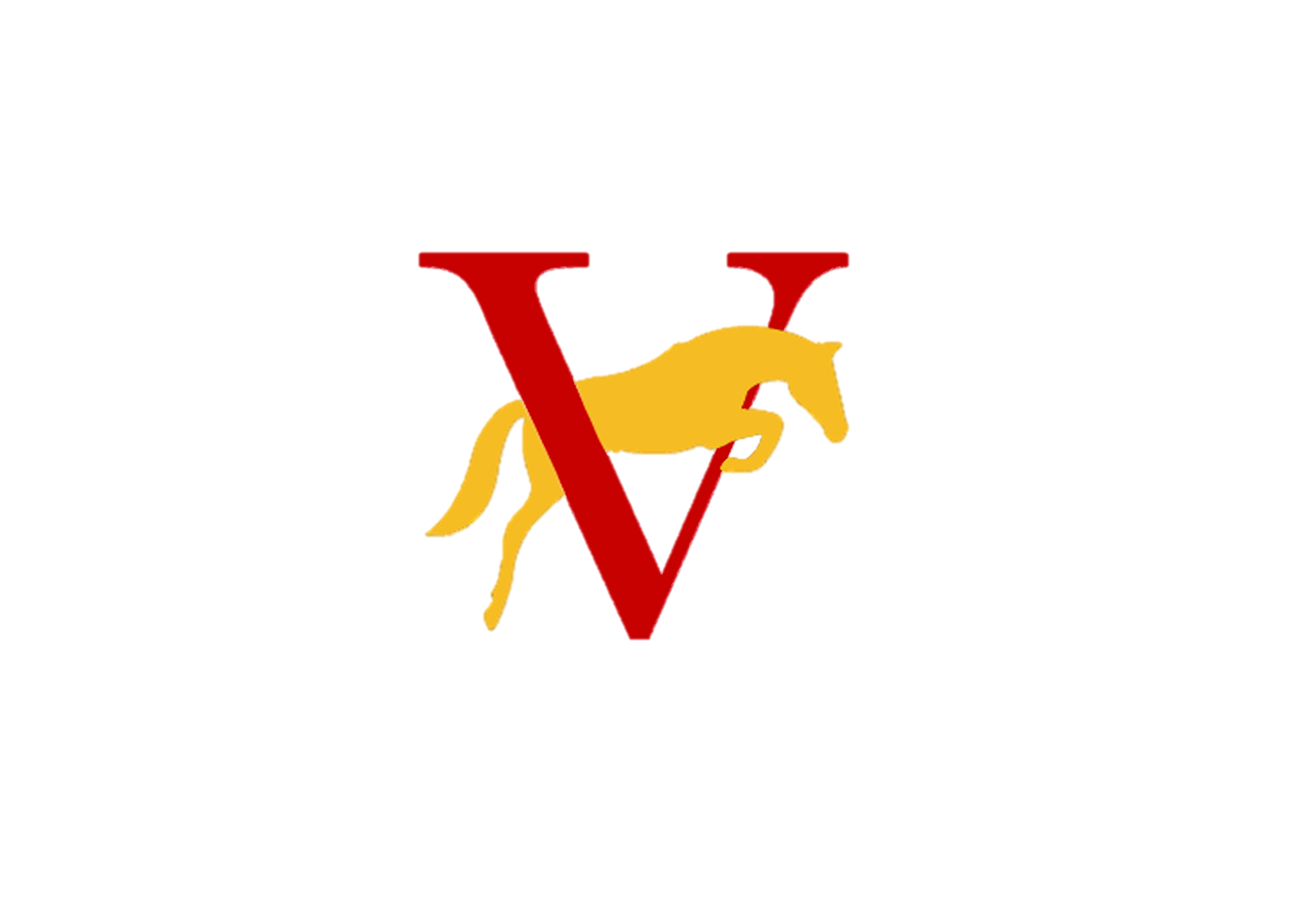 Interscholastic Eventing League
Area V Young Rider Fifth through Twelfth Graders
Due dates: February 15th Affiliate Application & Roster
IEL Application Forms, along with official affiliate rosters, should be sent to Jennifer Hardwick at Jennifer@useventing.com. Rosters should include: first name, last name, DOB, and email address information for all participants. 
Interscholastic teams should each register with the USEA as an interscholastic team affiliate. The interscholastic team can be any group of junior riders who share a common bond & there is no limit on the size of an interscholastic team. The rosters that make up a team can be adjusted to add and remove riders during the year. Each affiliate team should elect one team representative to be the point of contact for the USEA (such as a coach, barn manager, or parent).
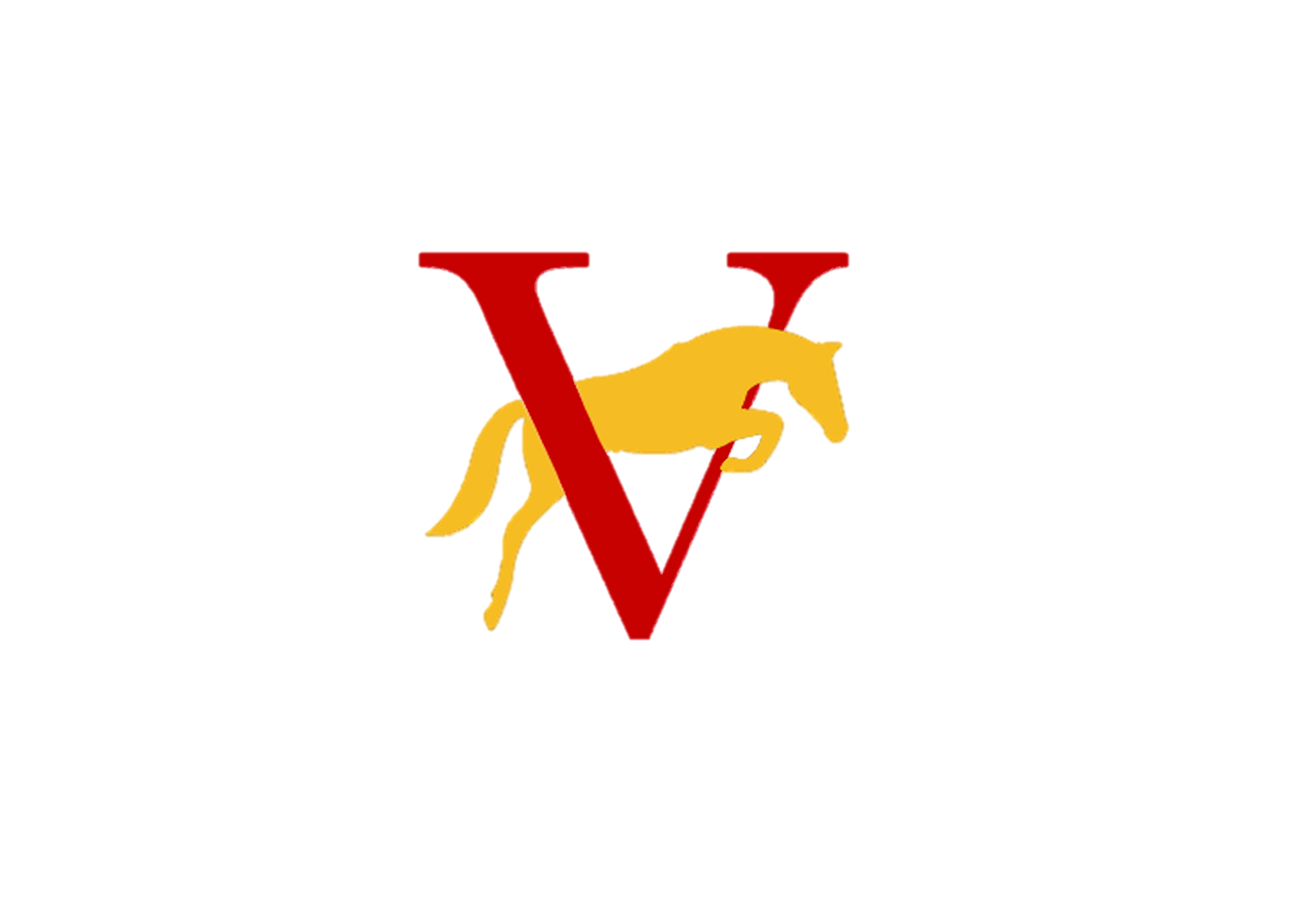 Interscholastic Eventing League
Area V Young Rider Fifth through Twelfth Graders
Leaderboard: Currently, there is a leaderboard for individual members of IEL. IT is working on making team leaderboards a possibility for the future.  
Championships: The USEA Board of Governors recently approved an inaugural IEL Championship to kick-off in 2024 at Stable View in Aiken, South Carolina, which will be held in conjunction with the USEA Intercollegiate Eventing Championships on May 4-5, 2024
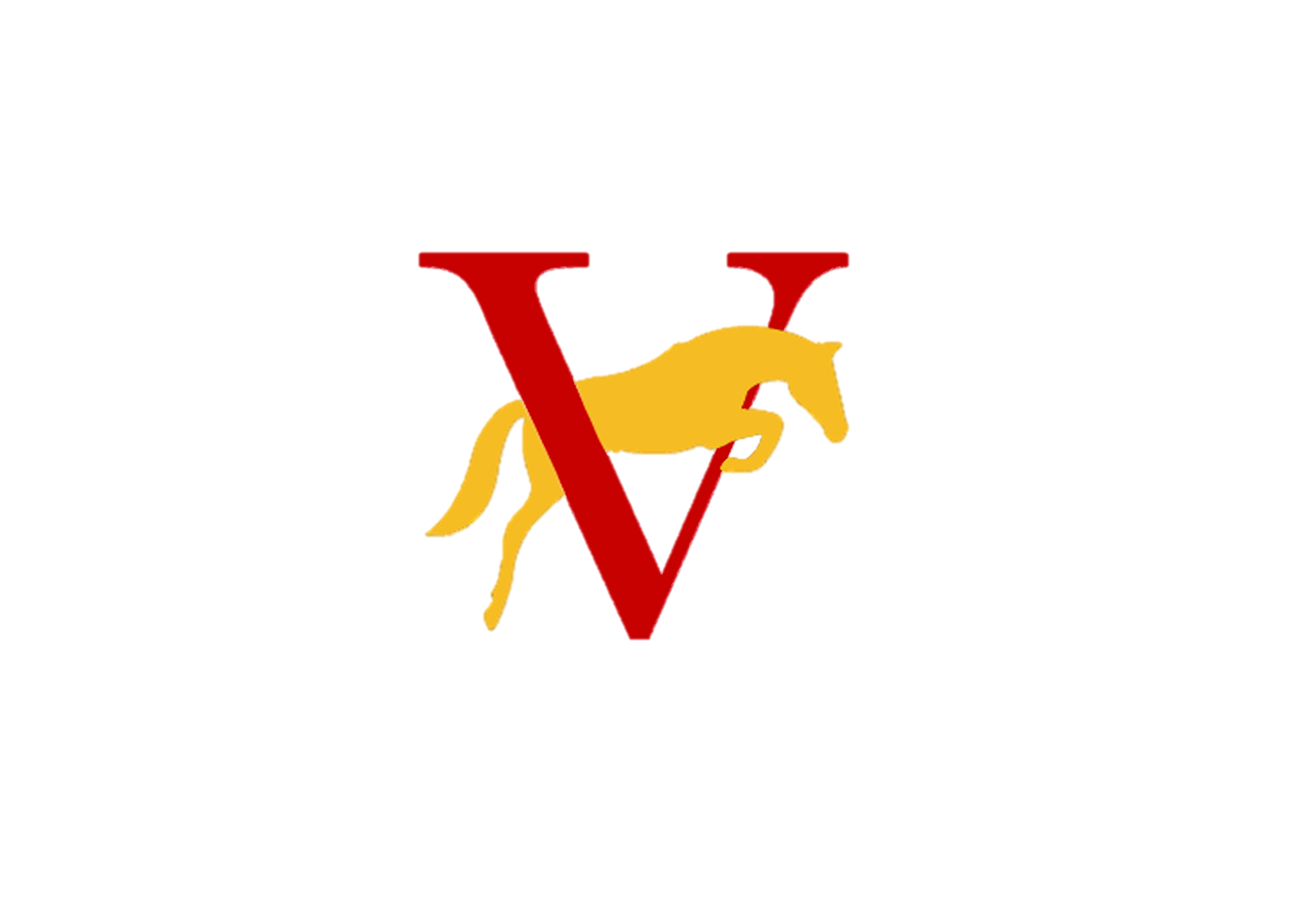 Intercollegiate Eventing
Undergraduate College Students
Texas Schools Currently Registered: Baylor University, Texas A&M University
Any accredited university or college may register as an affiliate organization of the USEA. Once the institution is registered as an Affiliate, all current undergraduate students of that school will be eligible for a discounted USEA Collegiate Membership. 
All US Affiliate Programs: Intercollegiate Eventing Program List
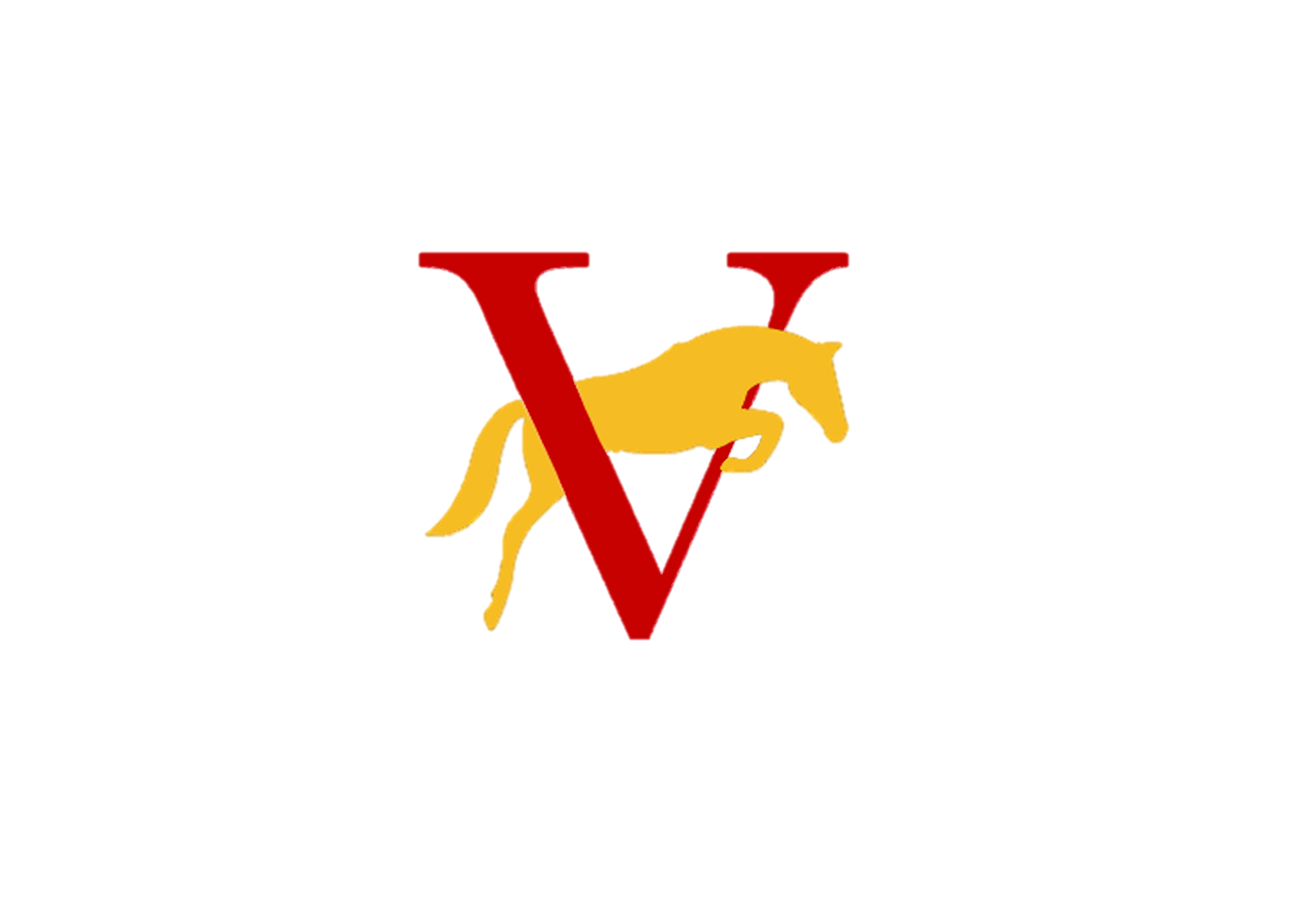 USEA Emerging Athlete U21
Area V Young Rider Members Under 21
Dates: Applications are due March 15th by 11pm CST (Application Link)
Concept: The purpose of the USEA Emerging Athletes U21 program (EA21) is to identify and provide consistent quality instruction to the next generation of elite event riders. The aim is to create a pipeline for potential team riders by identifying and developing young talent. The intention is to provide young athletes with access to an added level of horsemanship and riding skills to further their training and skill development with greater consistency.
Applicant Requirements:
Applicants should be 21 years or younger per FEI standards;
Applicants must be a U.S. citizen and a member in good standing of the USEA;
Applicants must be current and active members of their USEA Area Young Riders Program, and;
Applicants must be established at the Training level or higher (minimum of 4 MER’s at the Training level or higher)
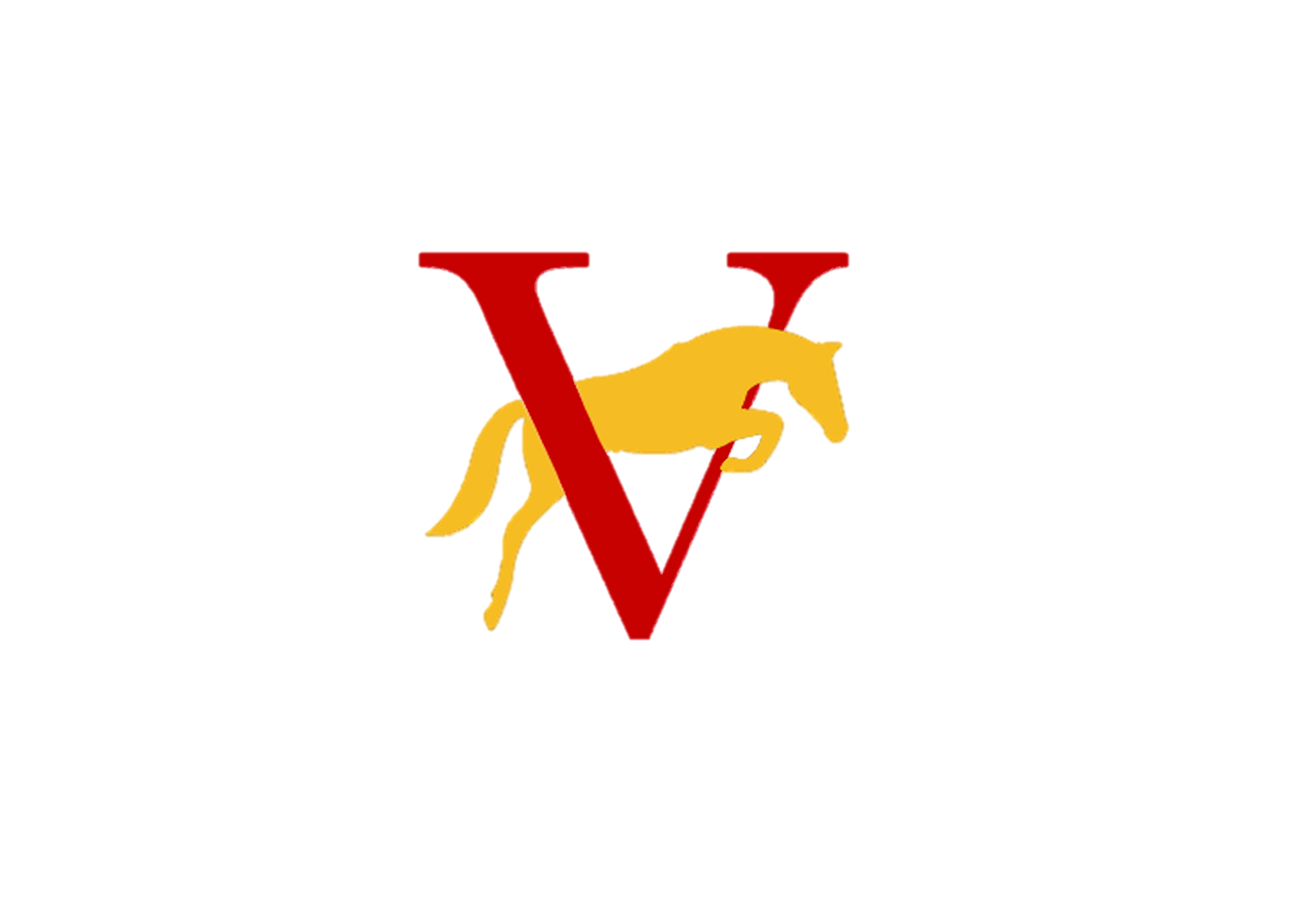 Summer Camp
All Area V Young Rider Members
Dates: June 20 – 23 (Entries open March 1)
Location: Willow Draw
Coaching: TBD (waiting on confirmation)
Cost: $750
The cost for camp will cover overnight accommodations, meals from Thursday night through Sunday morning, stabling from June 20-23rd and three days of instruction, learning activities, and group bonding. ALL LEVELS ARE ACCEPTED. 
Entries open March 1 via email and social media. There are 24 spots available, which will be filled on a first come, first served basis. After the 24 spots have been filled, a waitlist will be created in case a rider is unable to participate after committing to attend.
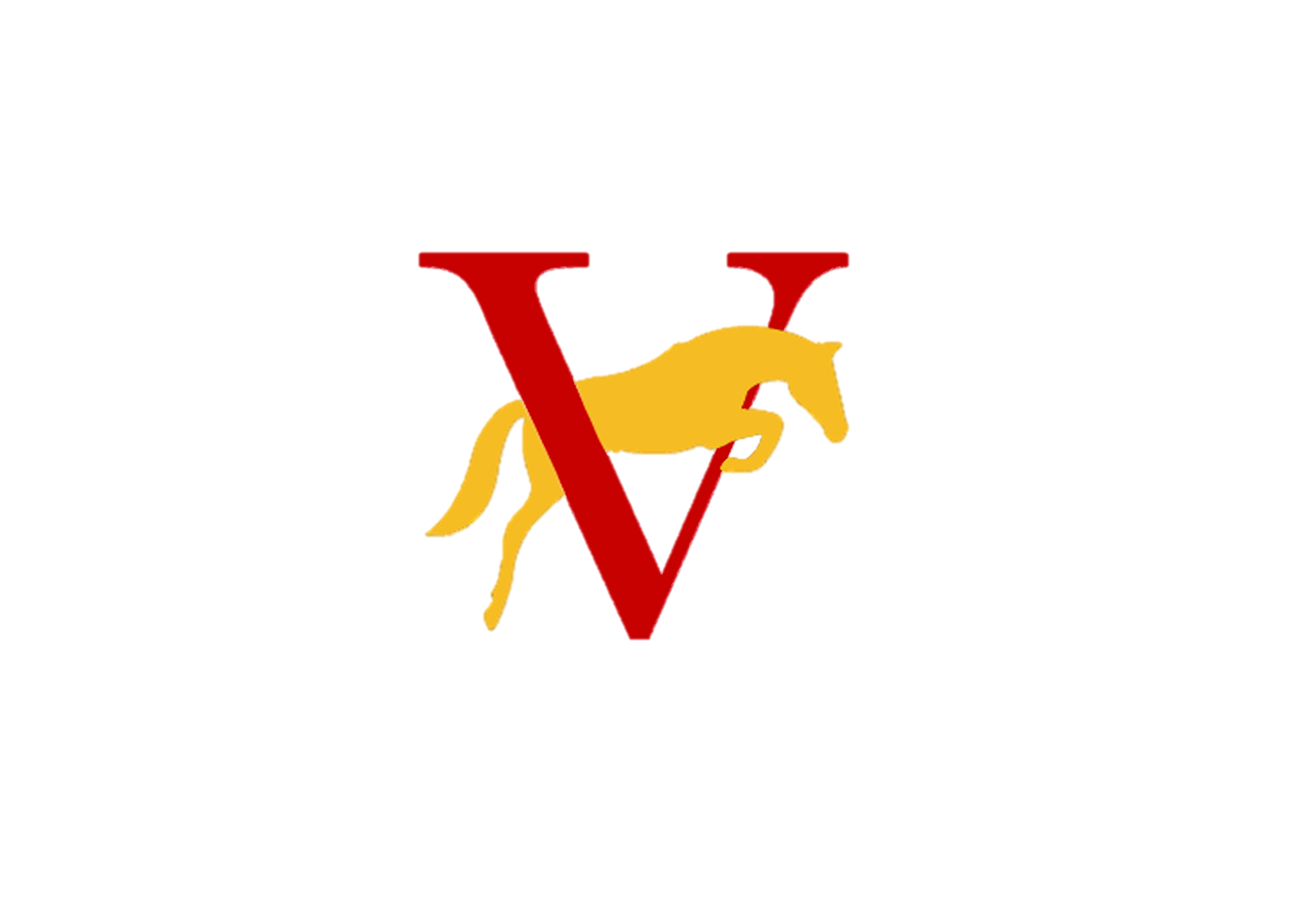 Grant Opportunities
High School Seniors Preparing to Enter a College or University
US Equestrian offers five $1,000 scholarships for High School Seniors preparing to enter a College or University. Scholarship funds are provided to students interested in furthering his or her equestrian knowledge and skills throughout college. Applicants must continue to be involved in equestrian related experiences throughout college to be considered. This can be through an equestrian-related degree or classes, participation in an intercollegiate equestrian team or club, an equestrian related internship, job, volunteer work, or any other proven commitment to continued involvement and education in equestrian sport. Scholarship funds will be awarded directly to the recipient's educational institution. 

Application: Higher Education Scholarship for graduating High School Seniors
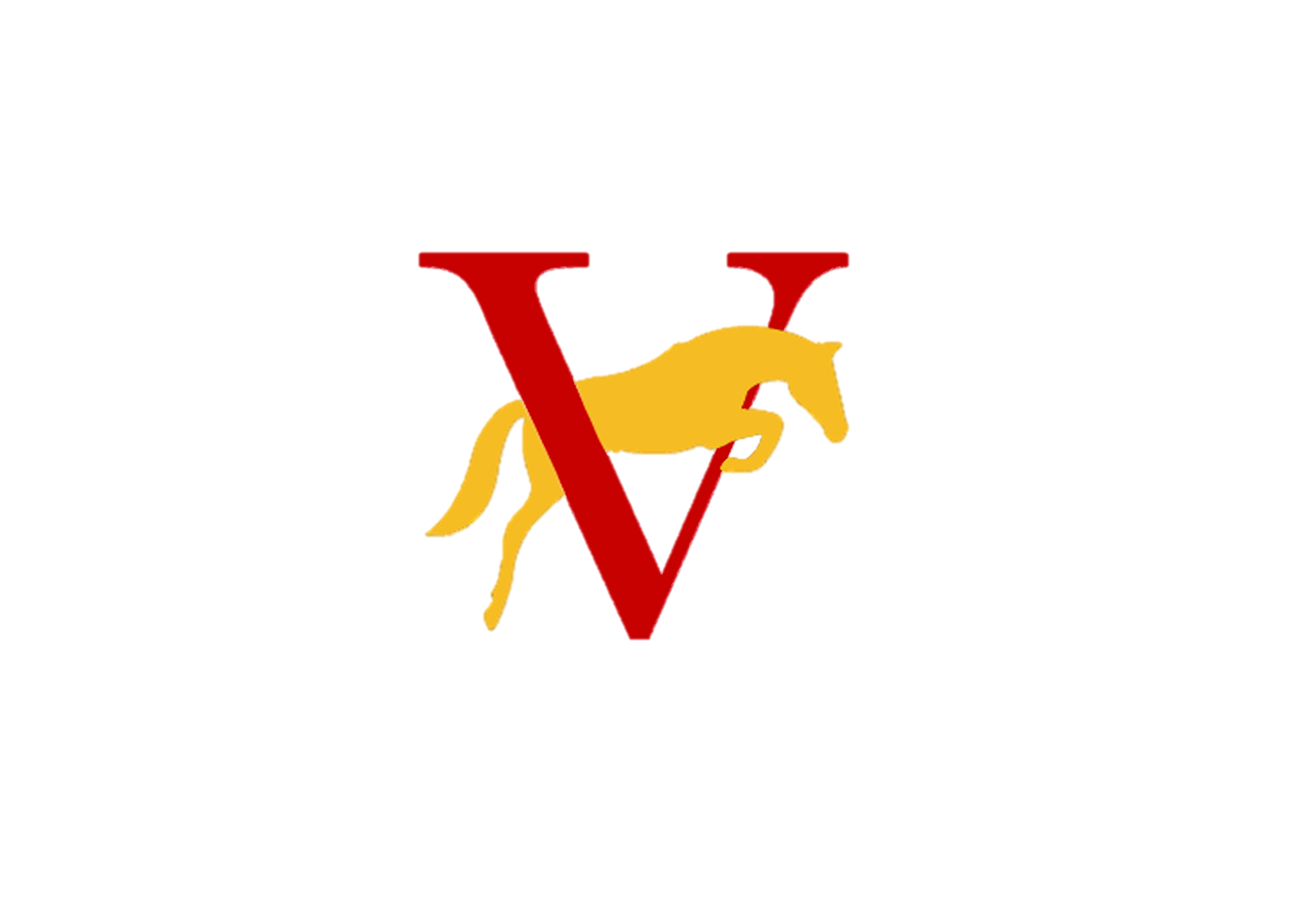 Grant Opportunities
Other Grant Opportunities Available
US Eventing Foundation Grant - Seema Sonnad Junior Rider Grant (2* - 14-18 yrs of age aiming for 3*)
US Eventing Foundation Grant - Ocala Horse Properties Rebecca Farm Flight Grant (3* and 4*)
US Eventing Foundation Grant - MARS Bromont Rising Grants (E25 candidate - Bromont attendance
expenses)
US Eventing Foundation Grant – Richard Picken Memorial Grant (FEI CCI2* or higher + 25 yrs and
younger)
US Eventing Foundation Grant - Rebecca Broussard Developing Rider Grants (4* riders)
US Eventing Foundation Grant - Essex Horse Trials Grant (FEI 4* +under 25 yrs of age)
US Eventing Foundation Grant - Wilton Fair Fund Grant (FEI 4*+ under 29 yrs of age - Europe Training
Expenses)
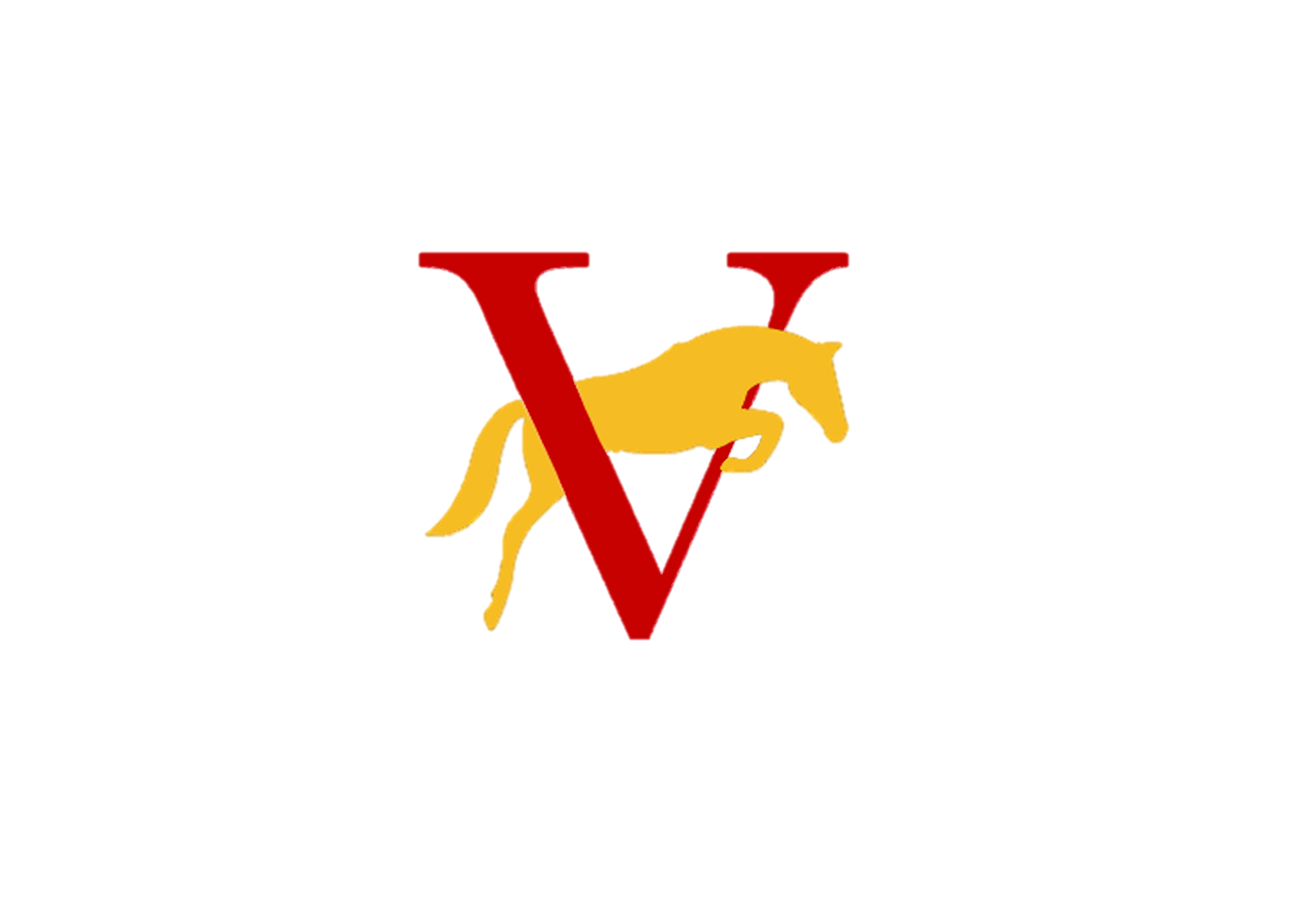 Young Rider Championships
2024 Location and Date: The Maryland International (Adamstown, Md.) July 5-7, 2024
Athletes interested in participating in the Championships must complete a USEF Area Declaration by May 1, 2024, at 12:00 p.m. ET.  
The Area Declaration is located on each USEF Athlete Dashboard under Online Applications. 
The qualifying period is January 1, 2023, through May 26, 2024. In addition to the USEF and FEI requirements to participate at each level, for the CCI3*, athletes will have to have an MER at a prior CCI3*-S within the qualifying period. For the CCI2*, athletes will have to have an MER at a prior CCI2*-S within the qualifying period.  Athletes participating in the CCI1* do not have any additional qualifications. 
Official Selection Procedures will be posted by USEF at the end of February.
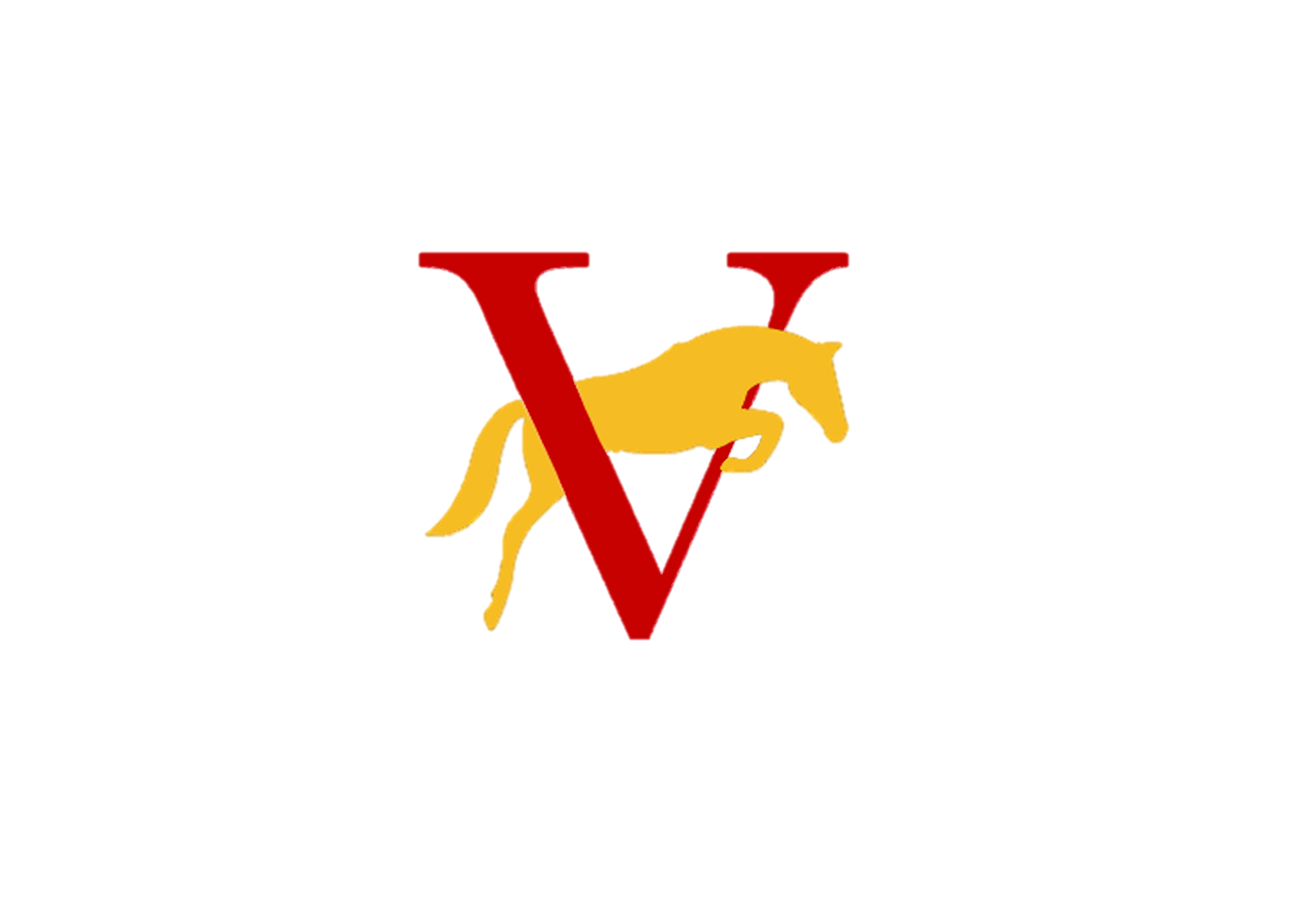